北海道 利尻町
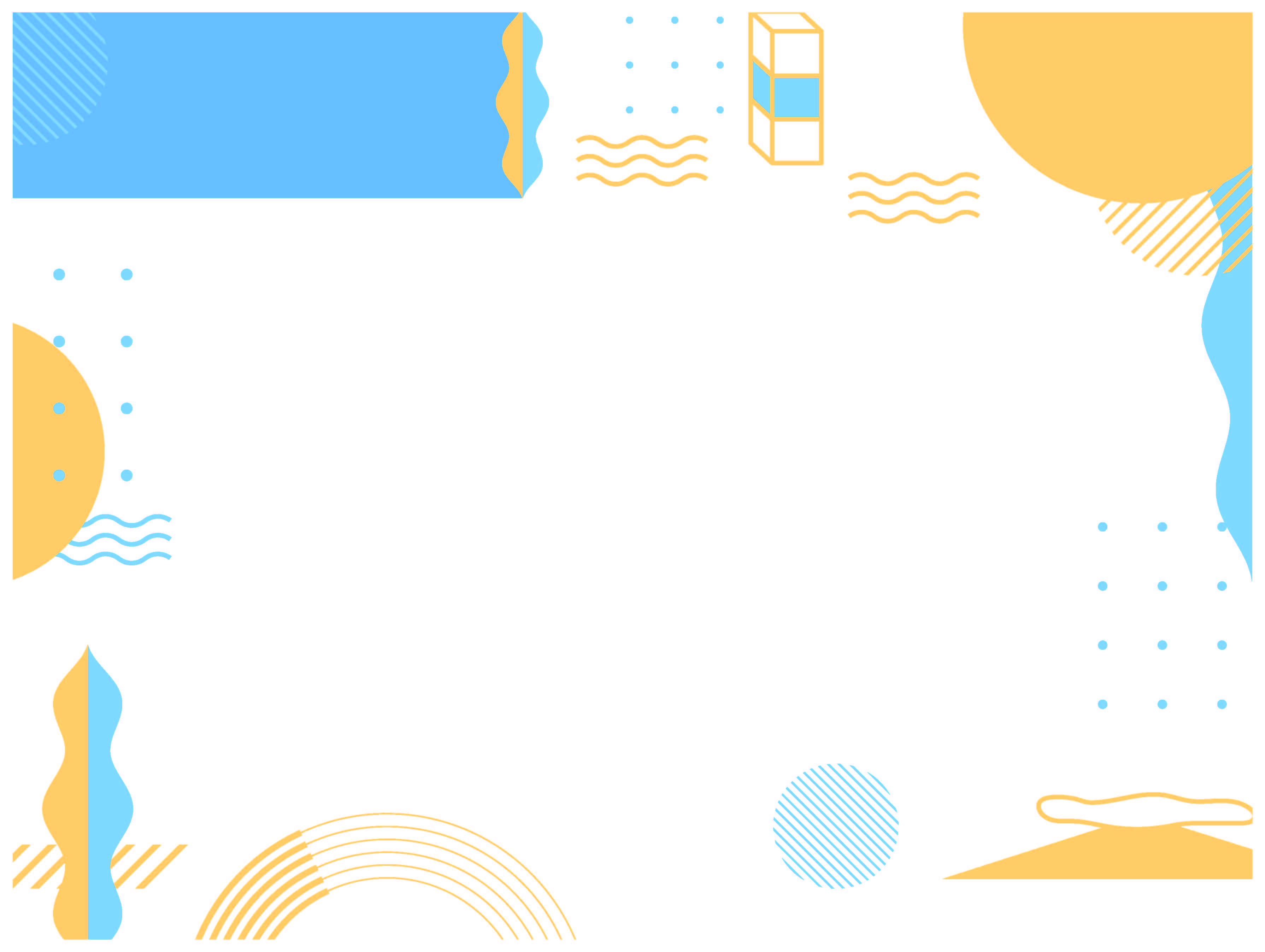 吉田悠人
地域おこし協力隊
発表資料
出身：
活動場所：
活動内容：


任期：
北海道
利尻町
観光協会の事務
インスタグラム・フェイスブックで利尻の観光について情報発信
神居海岸パークの運営
2024年3月末まで
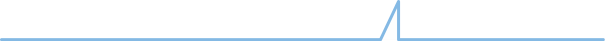 一昨年、神居海岸パークでアルバイトとして夏の間4ヵ月ほど利尻で暮らしました。短い間でしたが、お祭りで奴に参加したり、屋台や昆布干しのバイトなど、色々な経験や利尻の人達と関わる機会があったことがキッカケで、去年１２月から地域おこし協力隊として観光協会で働き始めました。今月で４か月目です。
北海道 利尻町
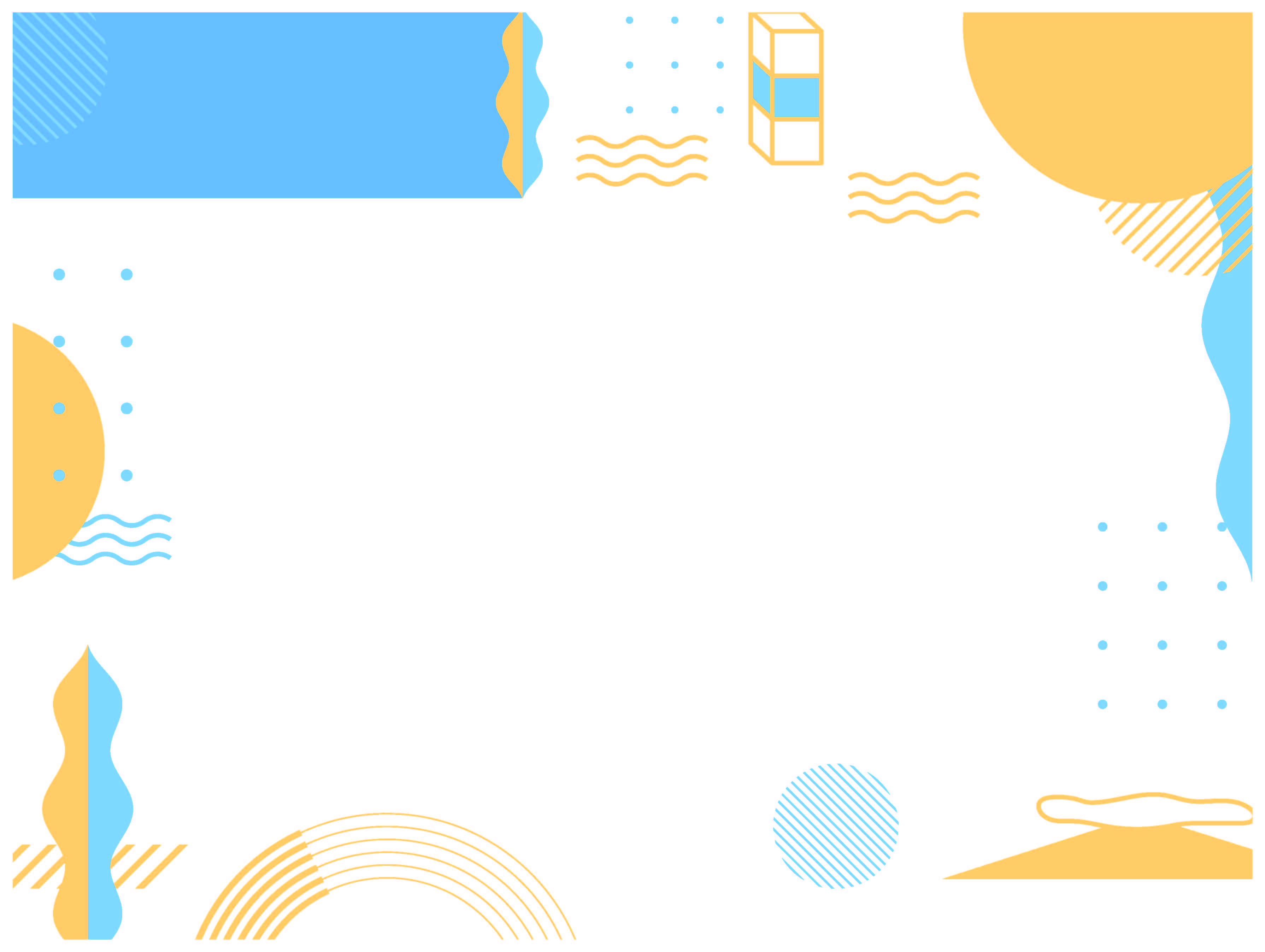 活動内容
地域おこし協力隊
発表資料
神居海岸パークの夏の運営に向けてオープンの前準備
観光協会の経理書類作成と整理
障がい者や高齢者も快適な観光ができるようにサポートをするため、観光介助士の資格を取得
FacebookやInstagramで利尻観光ついてまとめた情報を発信
Instagramでの発信内容
・利尻までの交通手段まとめ
・利尻の魅力紹介
・神居海岸パークを紹介
・カムイテラスに咲くエゾカンゾウを紹介
Facebookでの発信内容
利尻島民や観光に係る方に向けて、沓形の天気や交通状況、利尻山が見えているかなどを毎日朝９時に発信
神居海岸パークのポスター、チラシを新しく製作
新しい見学施設「マツハラの蔵」のオープン準備、漁師さんが実際に使っていた蔵を見学できるように蔵を整備
りしぷらに掲載されている飲食店の写真をリニューアル
北海道 利尻町
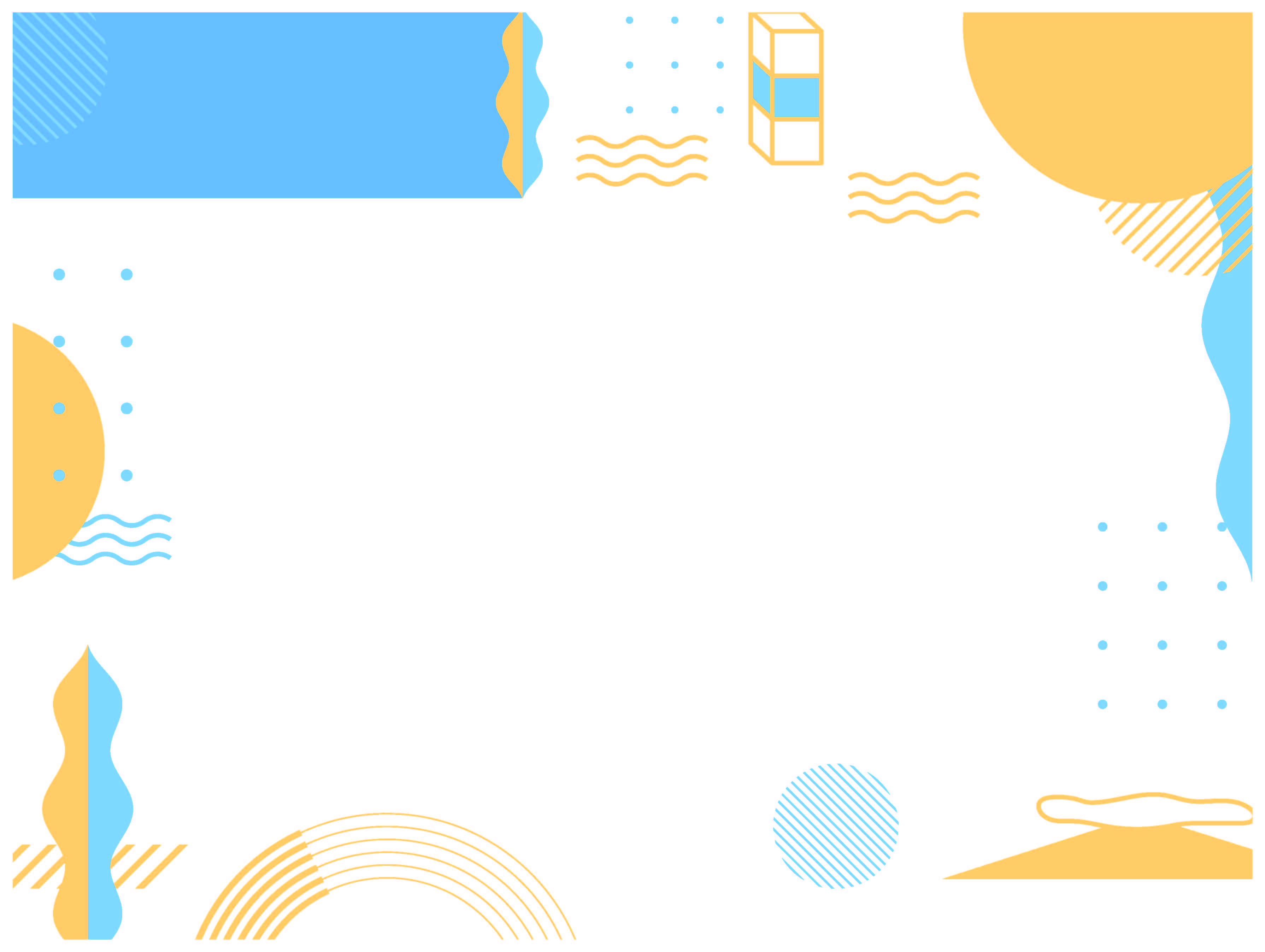 活動内容
地域おこし協力隊
発表資料
リニューアルしたりしぷらページ
観光協会のInstagram
製作したポスターとチラシ
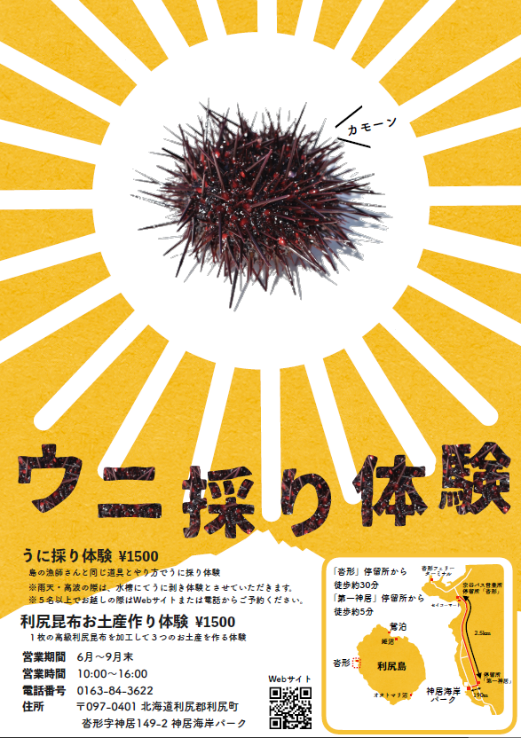 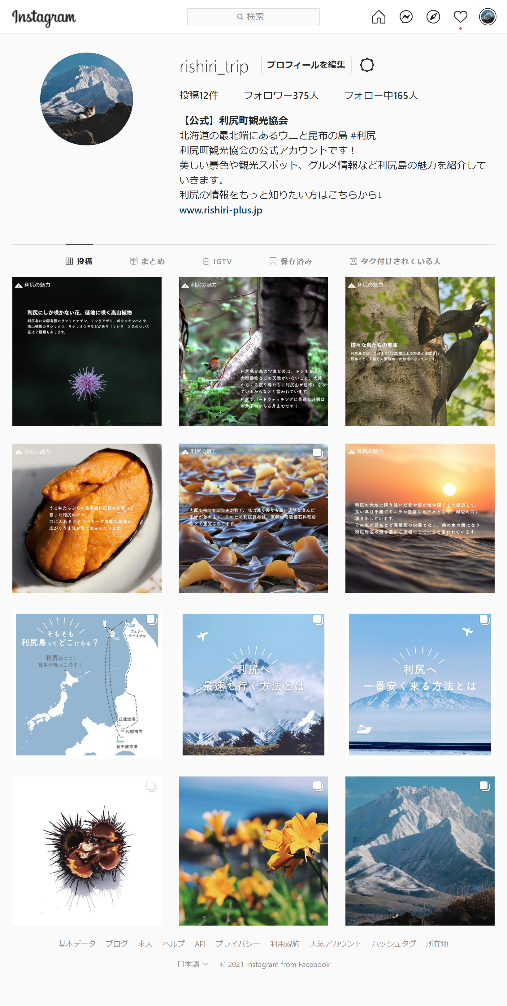 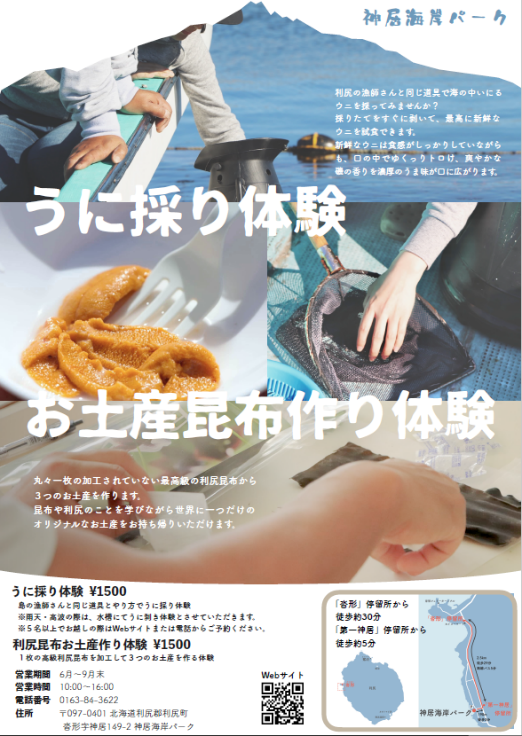 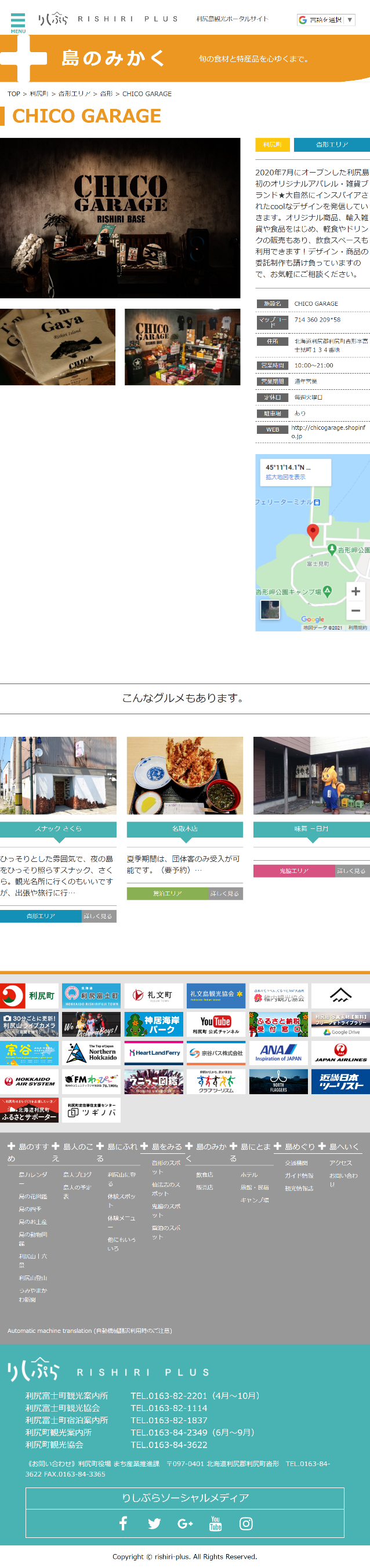 観光協会のFacebookページ
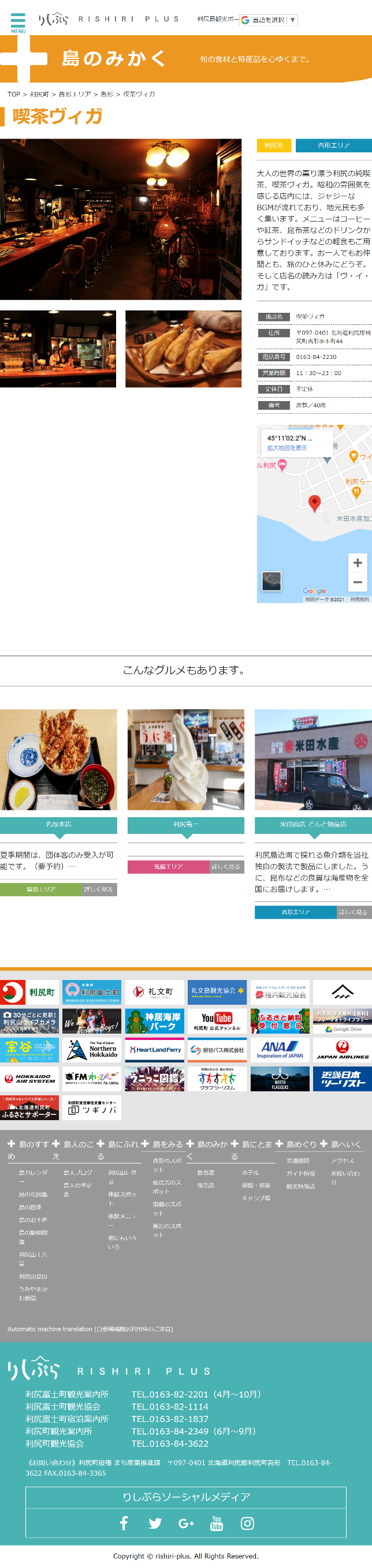 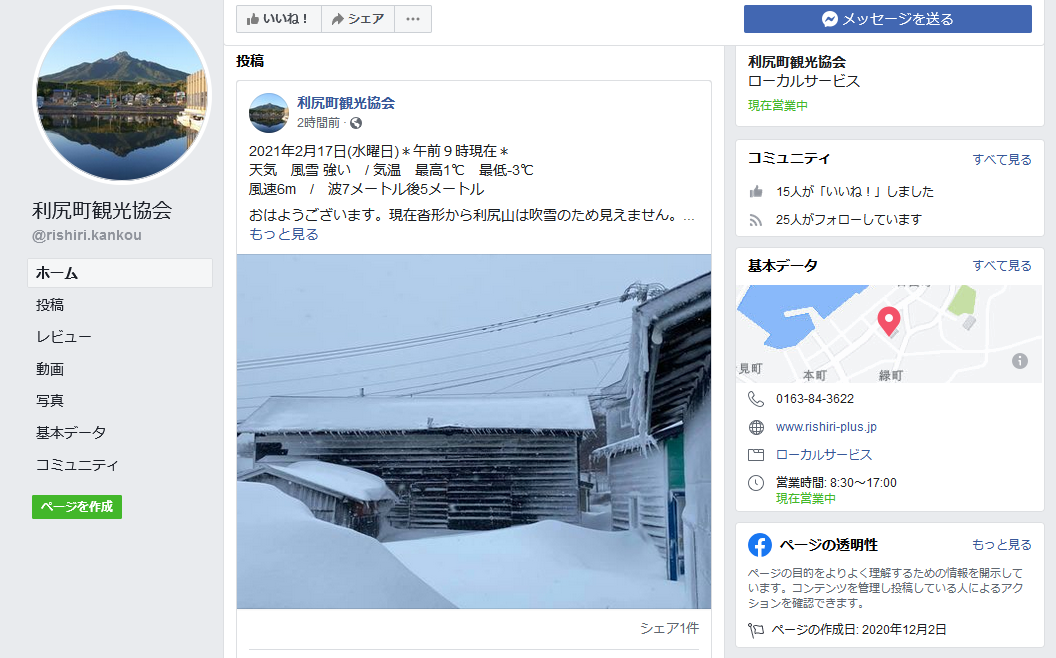 整備中のマツハラの蔵
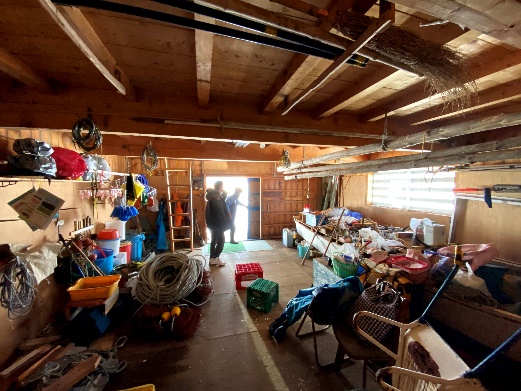 北海道 利尻町
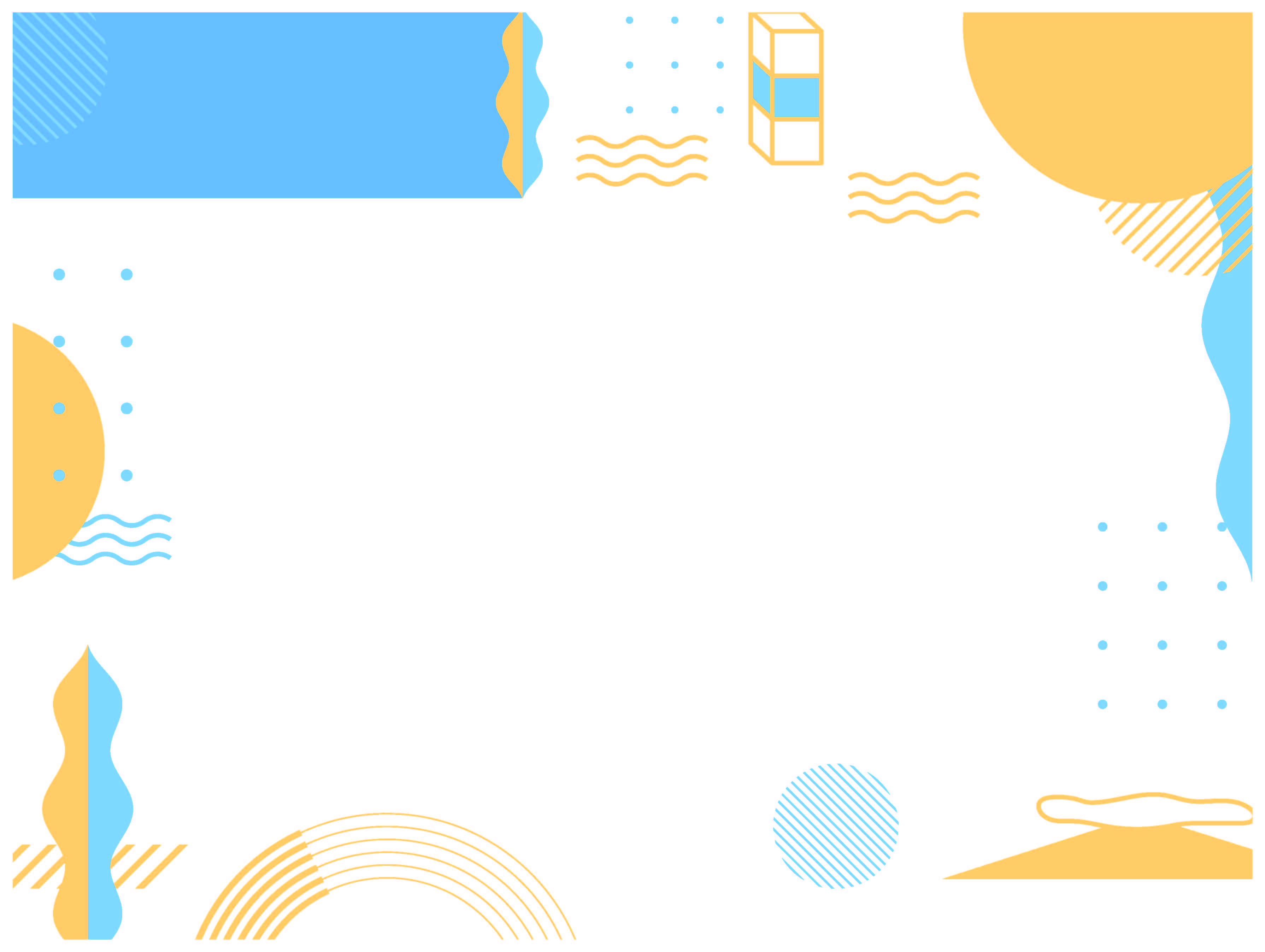 来年度以降の
スケジュール
地域おこし協力隊
発表資料
夏の間は神居海岸パークで体験案内
ウニの管理
Facebook・Instagramで情報発信
地域イベントへの参加
ホームページに掲載する利尻の観光についての記事制作
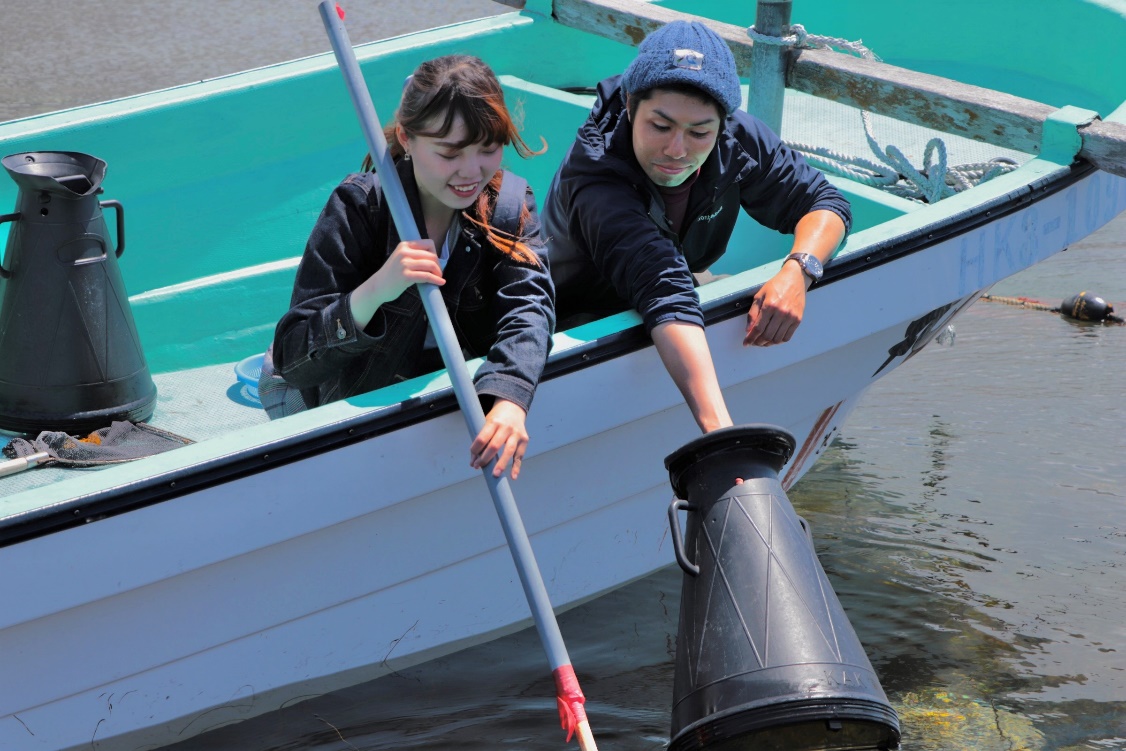 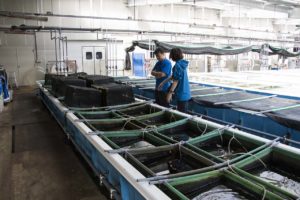 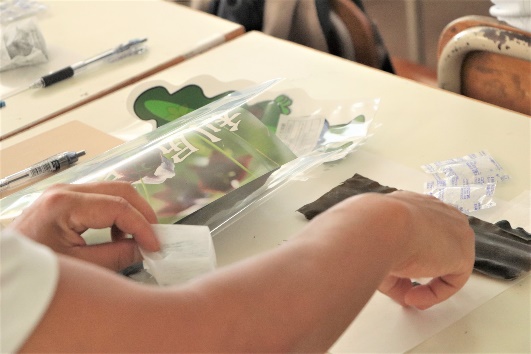 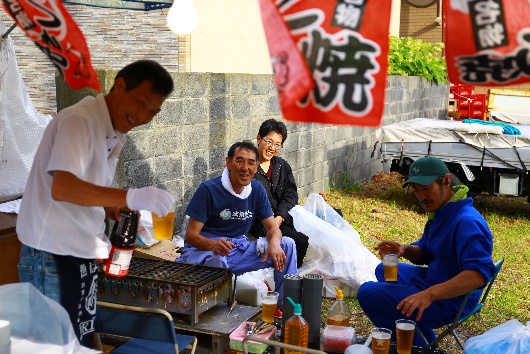